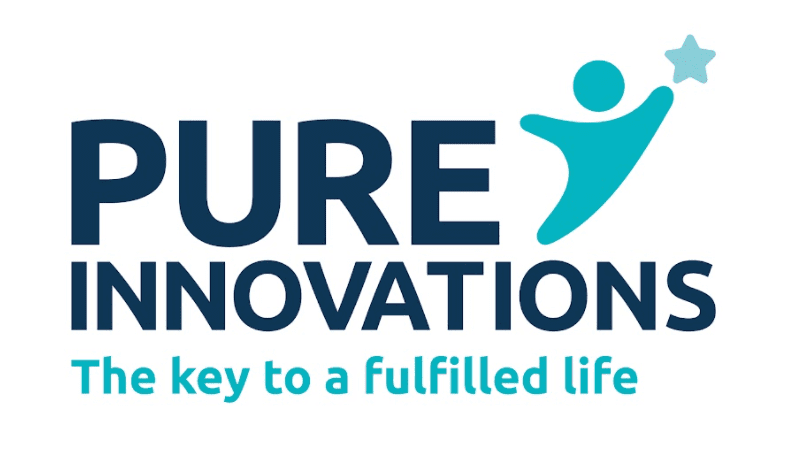 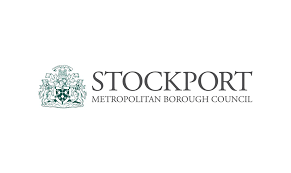 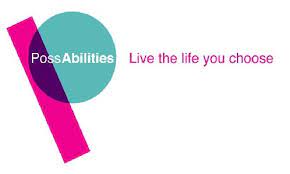 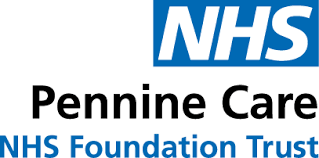 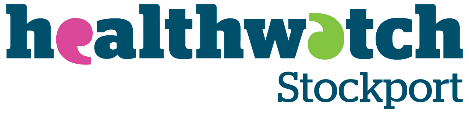 There will be a series of short talks on ways to keep healthy
BIG HEALTH DAY

For adults with learning disabilities and their carers

Learn about what you can do to look after your body, stay healthy and live a long life.

Thursday 22nd June
10am-4pm
 
At Vernon Park Café, Turncroft Lane, Stockport SK1 4AR
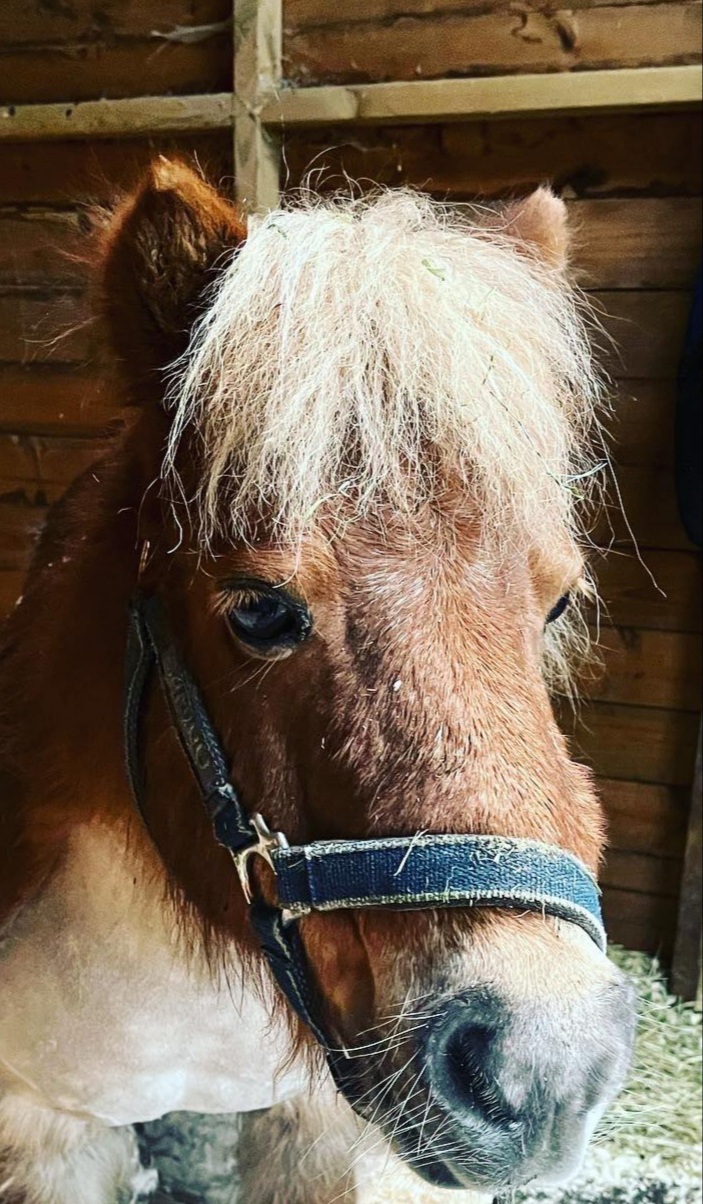 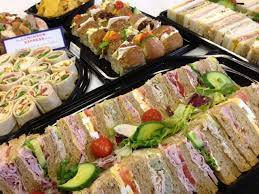 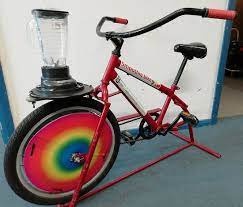 Fudge the pony                Free lunch              Smoothie bike